Critical Evaluation and Comparison between Proprietary and Open-Source Cloud Systems
Michael WIDY
1
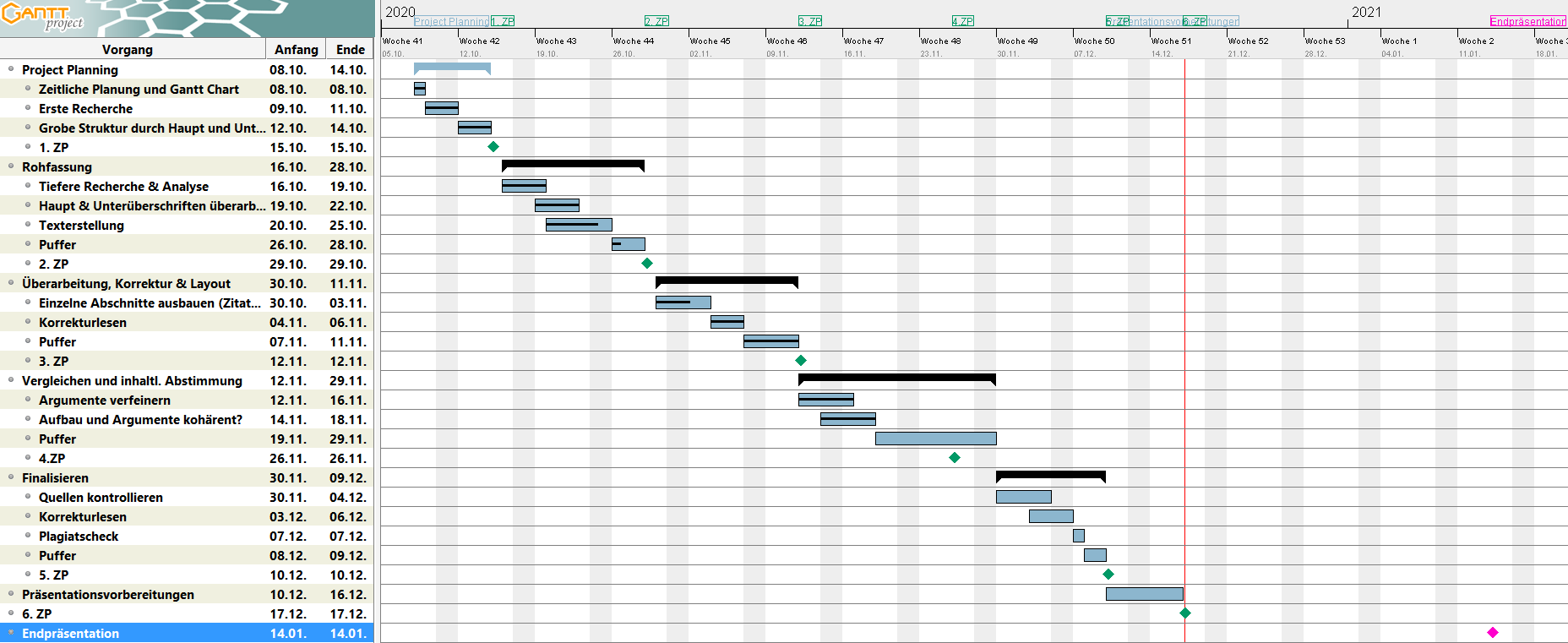 Projektplan
2